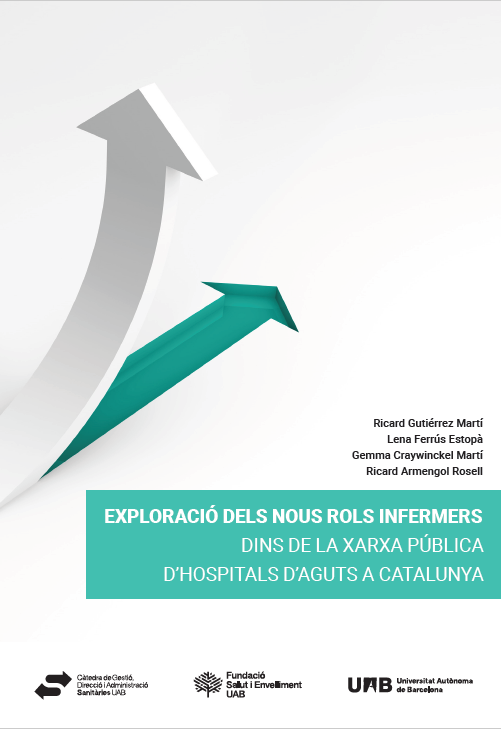 2019
2018
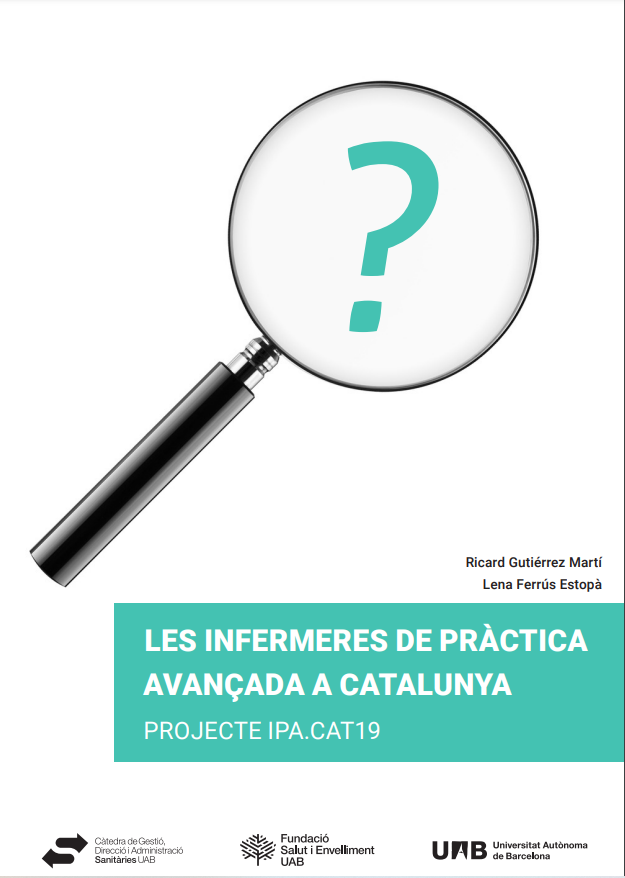 2020-21
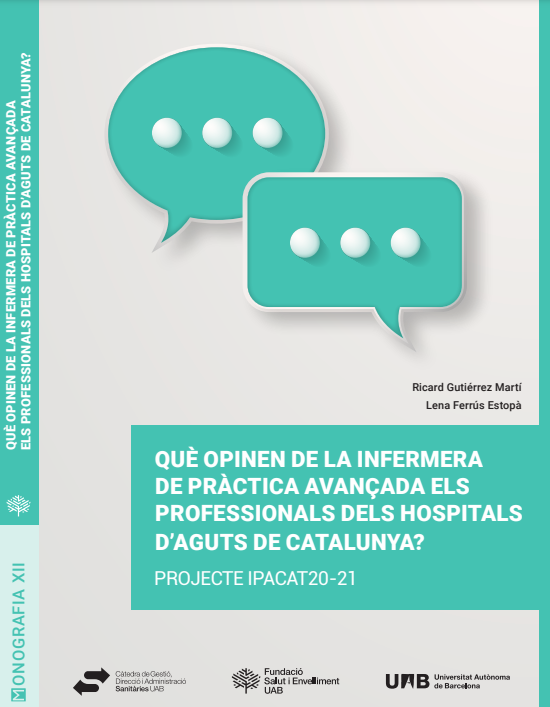 Equip IPACAT (2019-2022)
Dra. Lena Ferrús Estopà
Dra. Sonia Sevilla Guerra
Dra. Adelaida Zabalegui Yárnoz
Dra. Montserrat Comellas Oliva
Sra. Mercè Estrem Cuesta
Sra. Darinka Rivera Villalobos (Doctoranda)
OBJECTIU Explorar l’existència dels nous rols infermers i les seves característiques dins dels hospitals d’aguts de la xarxa pública de Catalunya.
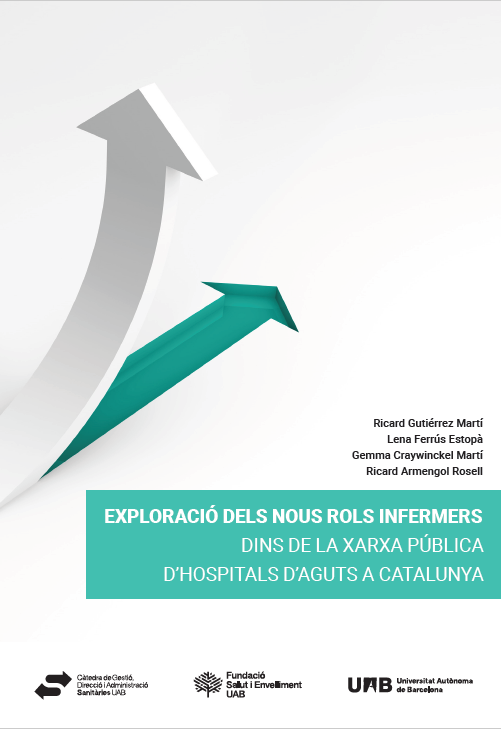 2018
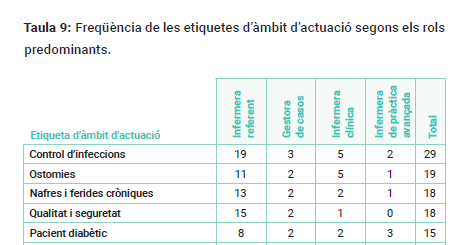 Enquesta a les DI de tots els hospitals d’aguts de la xarxa pública de Catalunya 

54 (95%) directores i 46 (85%) descrivien nous rols
105 denominacions de diferents rols
42 tipologies de pacient o àmbit d’actuació
Denominacions predominants dels Nous rols:
Infermera referent 
Infermera gestora de casos 
Infermera clínica 
Infermera de pràctica avançada
2019
OBJECTIU: Conèixer l’abast de la pràctica avançada de les infermeres a nivell de tots els àmbits assistencials a Catalunya.
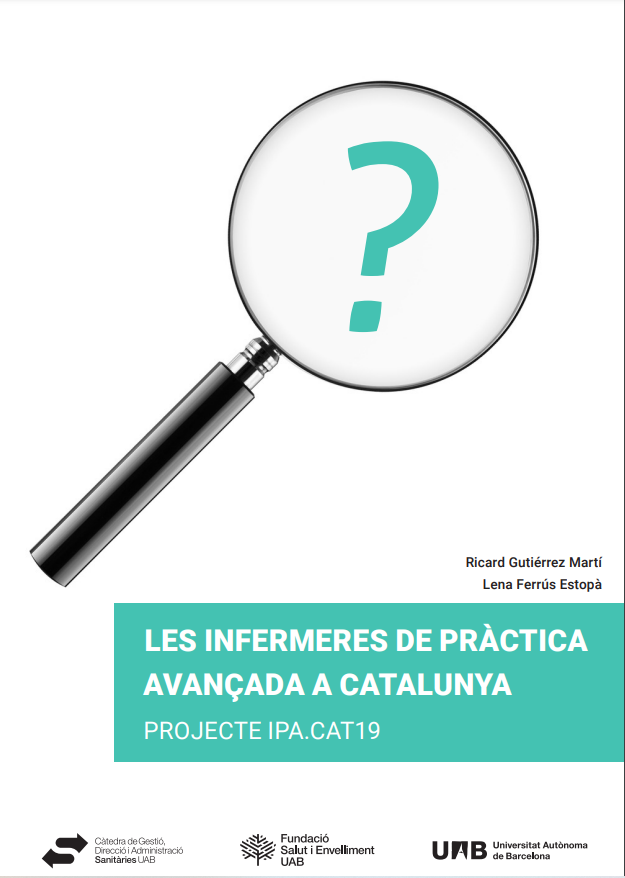 Denominacions més freqüents:
Gestora de casos
Infermera clínica
Infermera de pràctica avançada, Infermera especialista i Infermera referent.
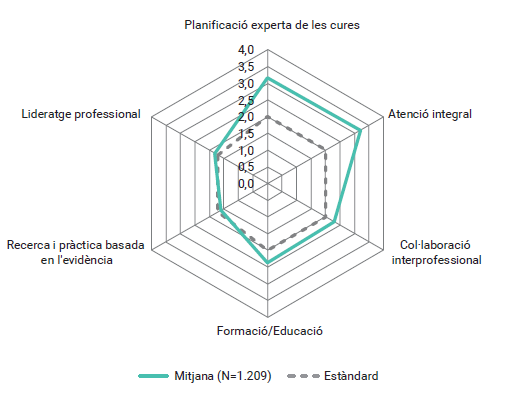 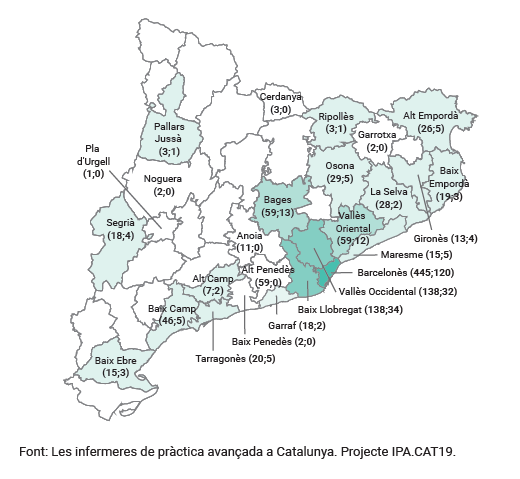 IDREPA
1209 269 IPA
IDREPA.CAT
[Speaker Notes: Com podem saber que fan]
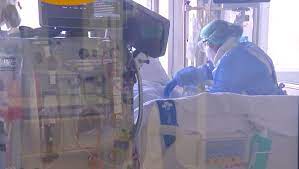 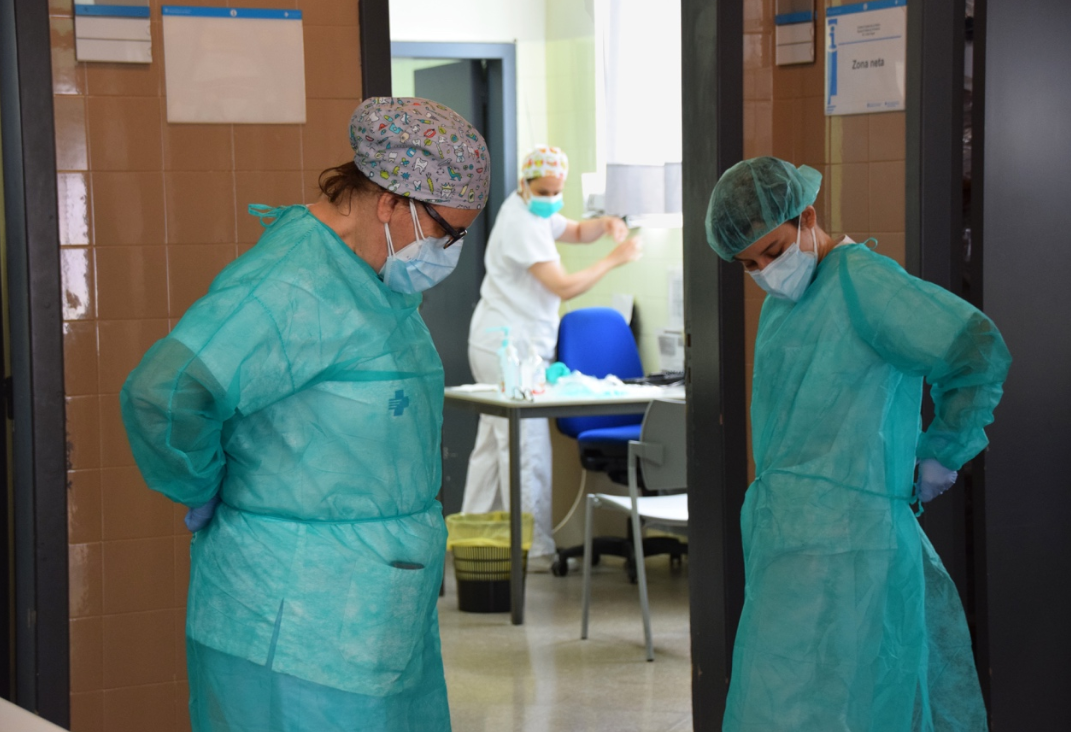 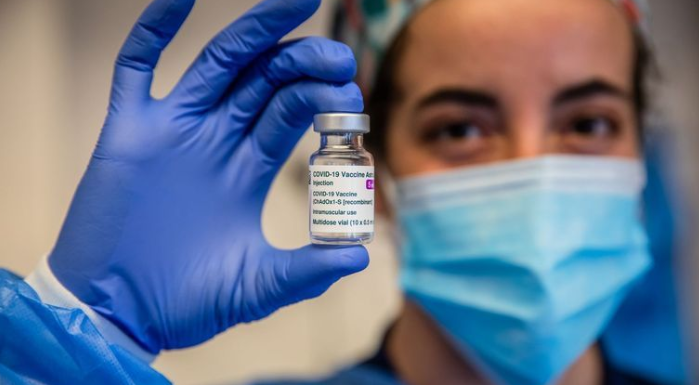 2020
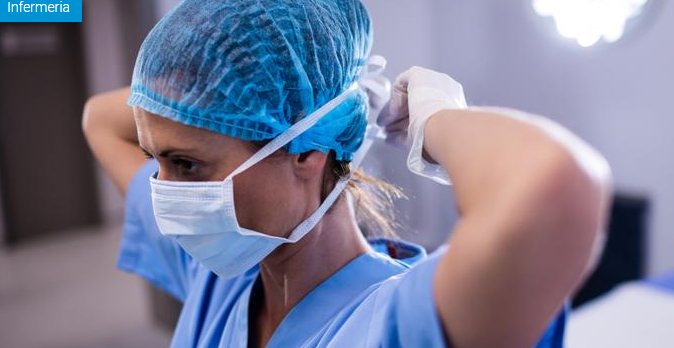 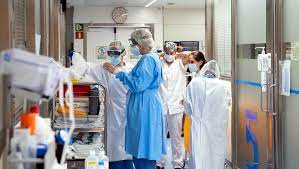 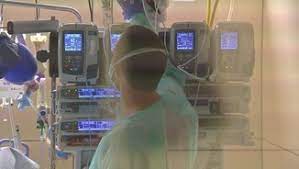 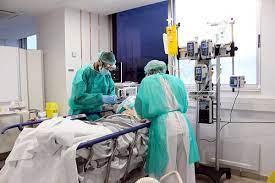 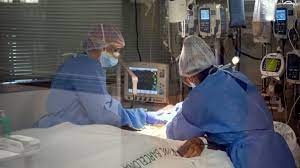 [Speaker Notes: Es van enviar a les DI l’avaluació de les infermeres que havíen consentit
Però el mes de març …..]
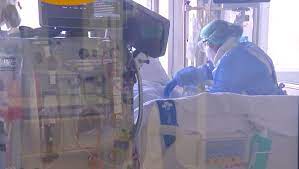 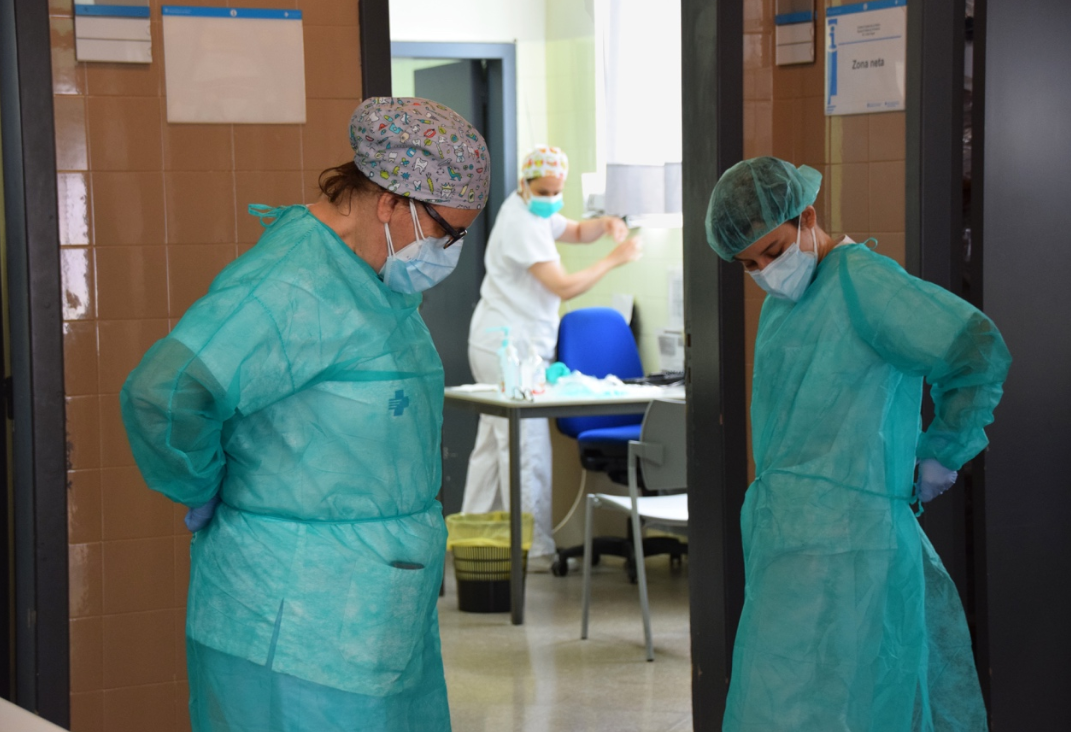 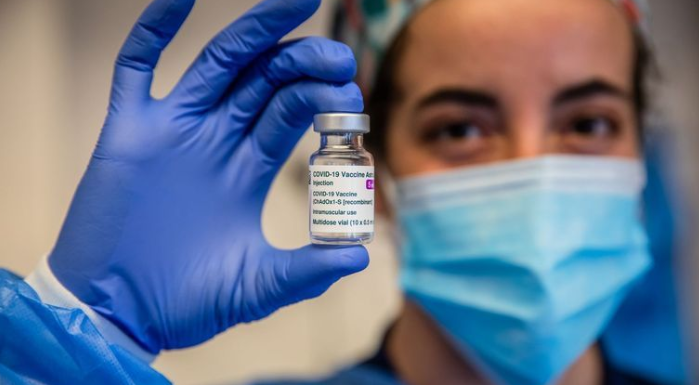 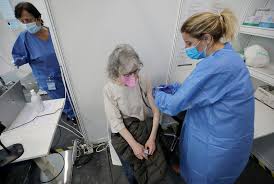 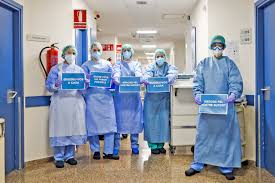 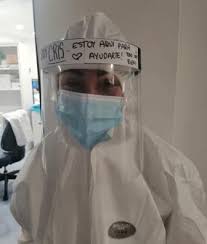 2020
IPA-DI
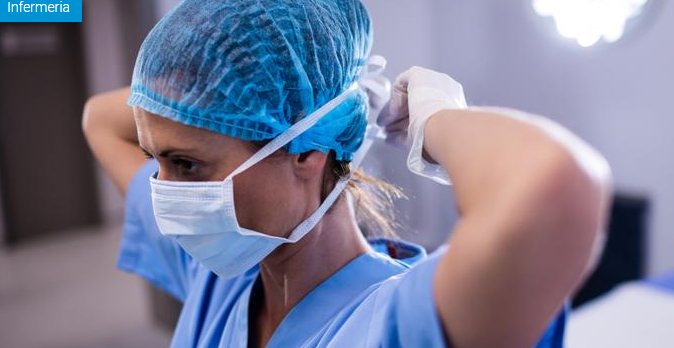 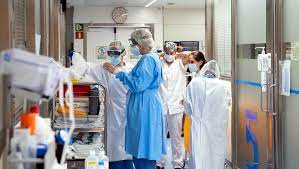 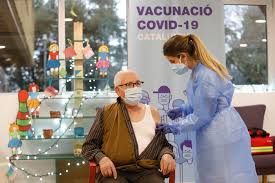 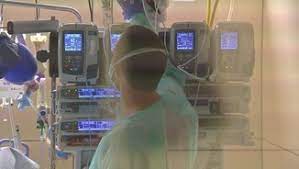 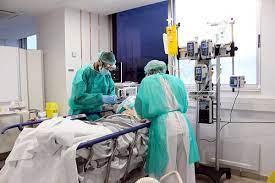 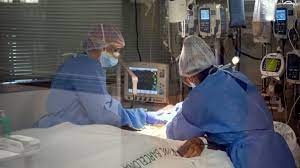 [Speaker Notes: Es van enviar a les DI l’avaluació de les infermeres que havíen consentit
Però el mes de març …..]
2020-21
Objectiu: Recopilar l’opinió dels professionals que comparteixen objectius de salut amb les 209 IPA(H) identificades en el projecte IPACAT19
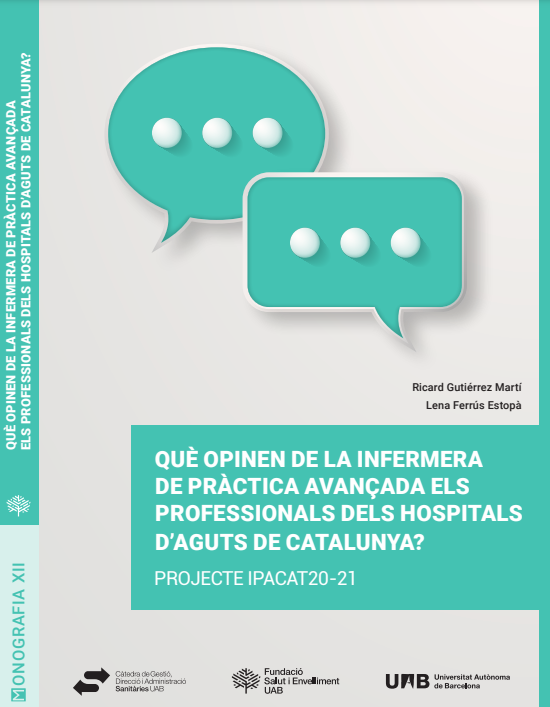 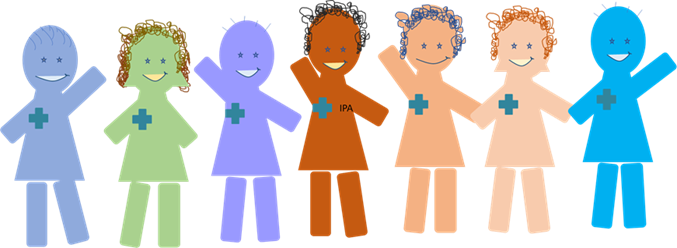 ACTIVITATS DEL ROL
DESENVOLUPAMENT I TREBALL EN EQUIP
LIDERATGE
EFICIÈNCIA
SUPORT
RECONEIXEMENT
MODEL ORGANITZATIU
REGULACIÓ
584 respostes (34 hospitals)
EVOHIPA
[Speaker Notes: Despres d’un procés participatiu der diferents Professionals Escala de Likert]
Són referents i assessoren altres professionals de la salut amb relació al seu àmbit de coneixements.
Haurien d’estar acreditades per un organisme competent i reconegut per l’administració
Són un recurs efectiu i eficient per donar resposta a les necessitats tant dels malalts crònics com d’altres processos
Donen suport i transmeten coneixement expert als membres de l’equip
Assessoren les infermeres generalistes i els donen suport durant la seva presa de decisions.
Poden liderar equips multidisciplinaris i alguns dispositius assistencials.
El desconeixement del potencial de la IPA és una barrera per a la seva implantació
El lloc de treball s’hauria regular en l'àmbit laboral.
És prioritari definir bé els llocs de treball de IPA, per a clarificar el seu àmbit d’actuació i la seva dependència jeràrquica.
Conclusions més destacades (amb major acord)
en relació a la figura de les IPA
Projecte IPACAT20-21
QUESTIONARI:
CARACTERÍSTIQUES MODEL

El concepte de PA
Àmbits i estàndards de la pràctica
Autonomia 
Responsabilitat
Competències
Marc educatiu
Regulació dels àmbits de practica
Estructura organitzativa
OBJECTIU: Definir un model consensuat de la pràctica avançada de les infermeres a Catalunya.
Fase 0 (febrer-abril 2022): Revisió bibliogràfica i treball d’equip
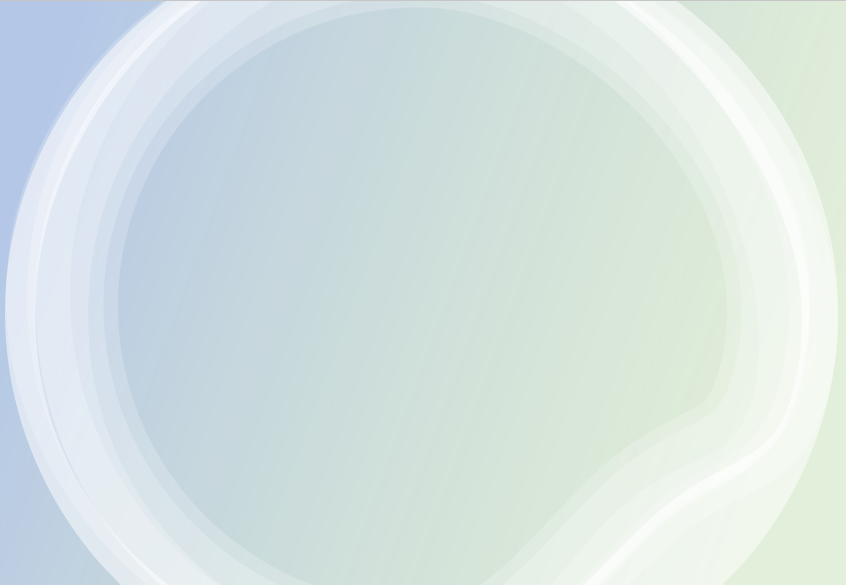 Entrevista estructurada a 10 infermeres representants d’associacions científiques d’infermeres o multidisciplinàries
Primera fase (maig 2022)
Primer Qüestionari Delphi
IPACAT22
Delphi amb la totalitat d’infermeres representants de les associacions científiques d’infermeres o multidisciplinàries
Segona fase (juny 2022)
2-3 voltes
Grups de discussió amb representants de diferents organitzacions o associacions (CIIC, ICS, UCH, CSSC,ACDI, ADEIC) per concretar propostes
Tercera fase (setembre 2022)
Informe final
Nov 2022
Moltes gràcies per la vostra atenció
ipacat19@uab.cat
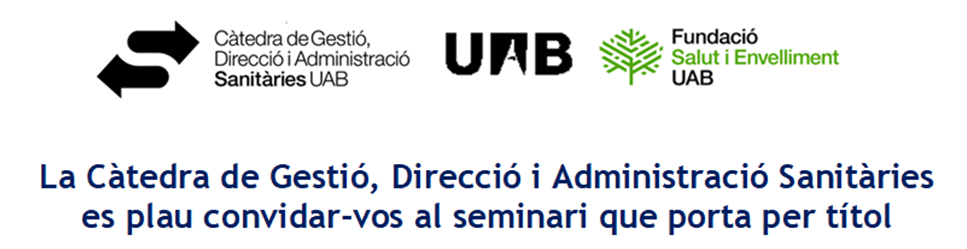 Avenços en la pràctica avançada de les infermeres a Catalunya
Taula sobre el Avenços en la pràctica avançada de les infermeres a Catalunya
Moderadora:
Montserrat Comellas – Directora de l’Escola Universitària d’Infermeria i Teràpia Ocupacional (adscrita a la UAB). Terrassa.
Ponents:
José Jerez González - Coordinador GEICS de Pràctica avançada. Institut Català de la Salut.
Inmaculada Rodriguez Salamanca - Adjunta a la Direcció Infermera. Hospital Sant Joan de Déu Barcelona.
Anna Rodriguez Ortega - Coordinadora de cures infermeres de pràctica avançada en oncologia. Institut Català d'Oncologia.
Álvaro Clemente Vivancos - Cap d´Infermeres de Pràctica Avançada. Parc Salut Mar. 

Torn obert d’intervencions